Распространение колебаний в упругих средах. Волны
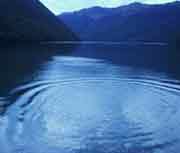 Гавриленко С., 9 класс
Плотной средой называют такую среду, которая состоит из большого числа частиц, взаимодействие которых очень близко к упругому
Процесс распространения колебаний в упругой среде с течением времени называется механической волной.
Механические волны могут распространяться только в какой- нибудь среде (веществе): в газе, в жидкости, в твердом теле. В вакууме механическая волна возникнуть не может.
Продольные – волны, в  которых колебания происходят вдоль направления распространения.

 Возникают в любой среде (жидкости, в газах, в тв. телах).
Поперечные  –  в  которых колебания происходят перпендикулярно направлению движения волны. 
     
     Возникают только в твердых телах.